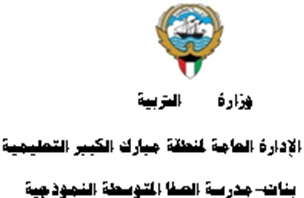 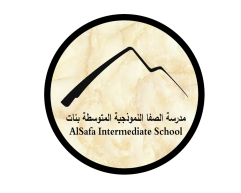 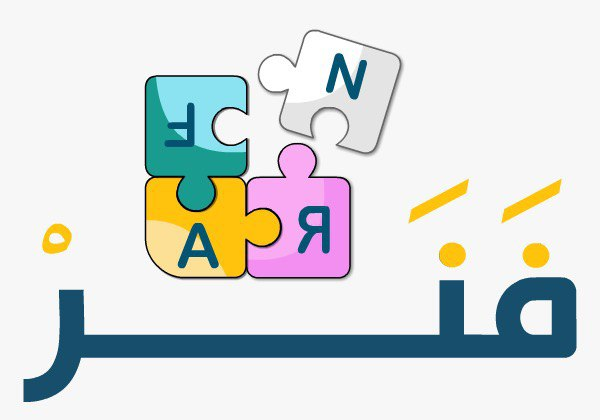 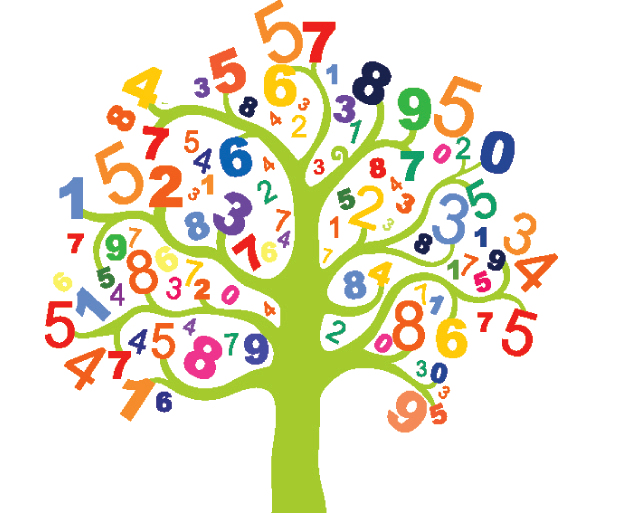 (4-3): مساحة المربعات والمستطيلاتإعداد المعلمة: أ. نوره راشد
رئيسة قسم الرياضيات : هنادي العمران 
مديرة المدرسة : أ / ليلى حسين  اكبر
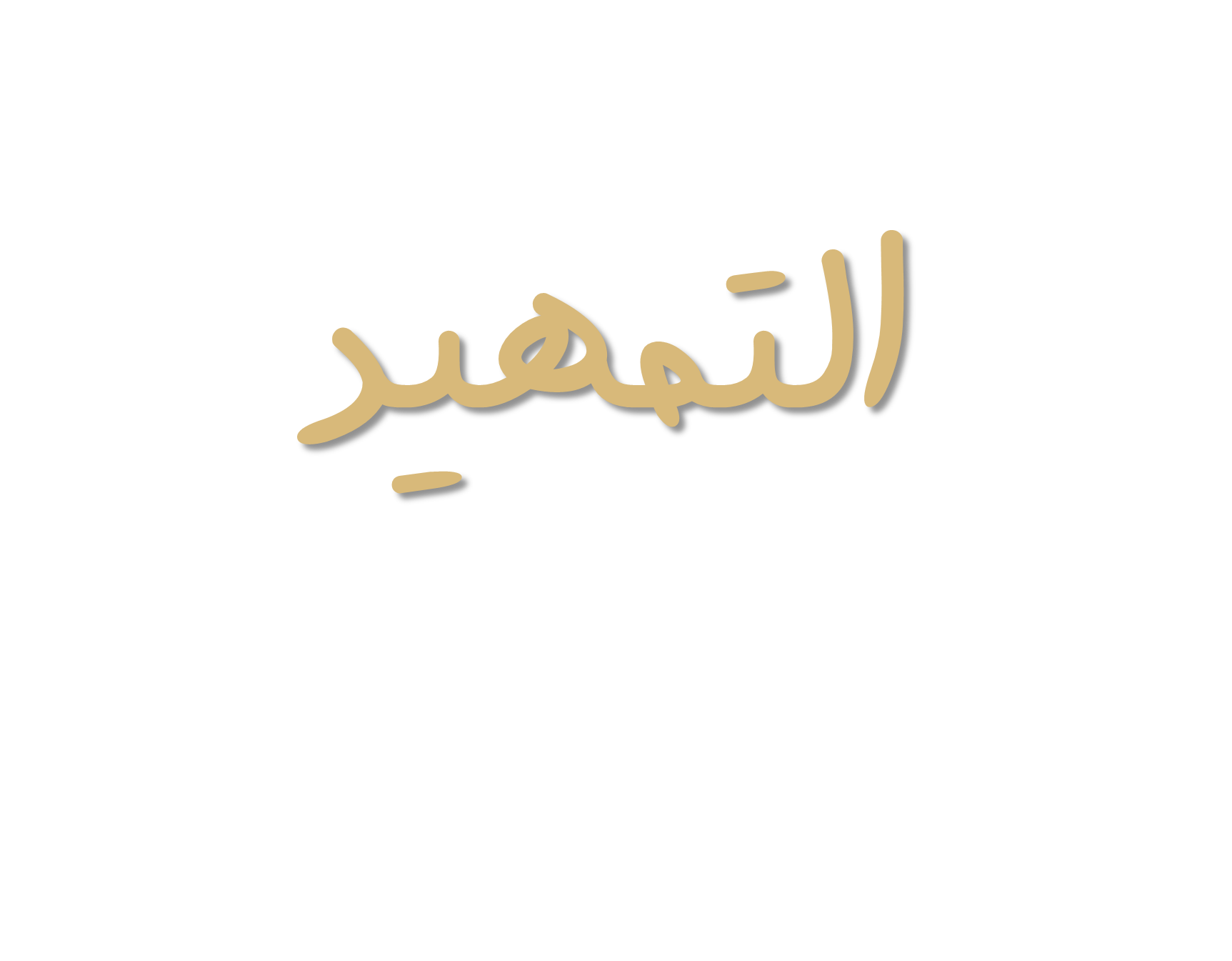 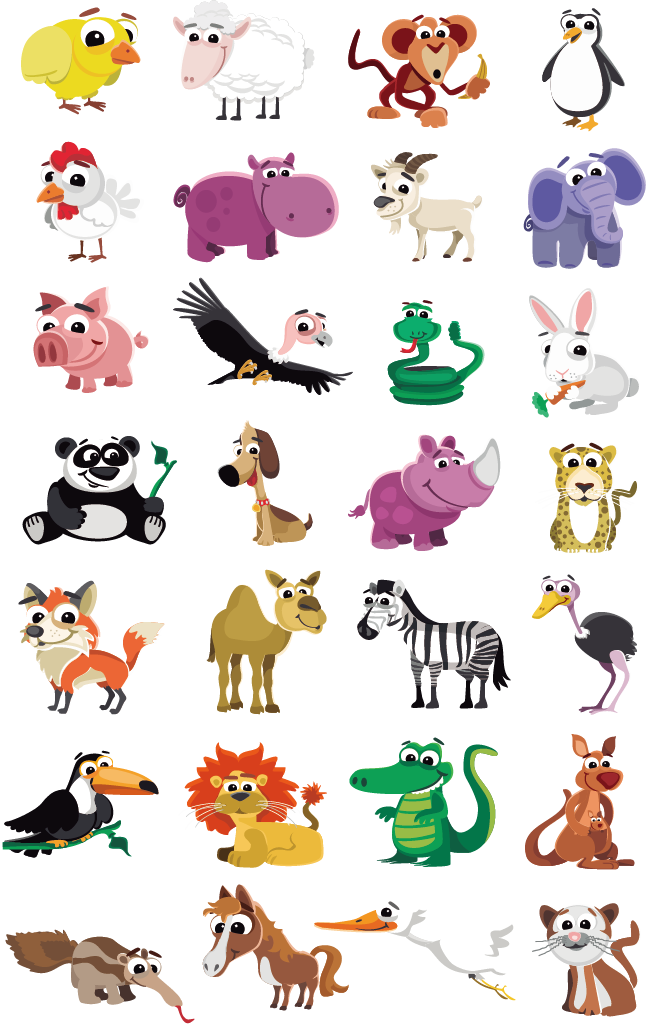 أوجدي ناتج: 12 × 17
204
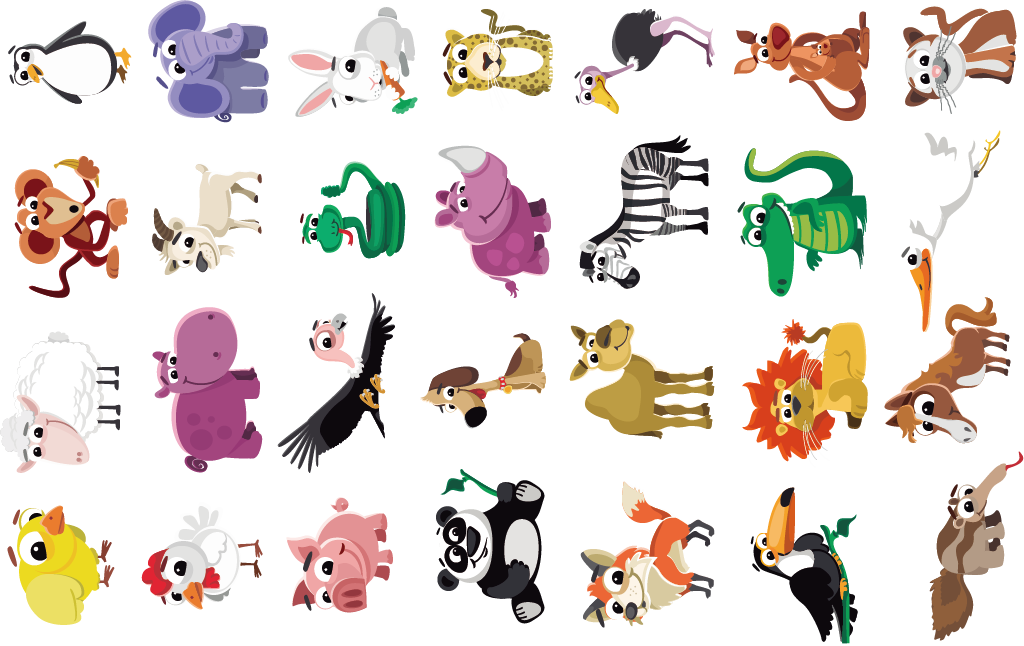 أوجدي ناتج: 3 + 5 + 3 + 5
16
أوجدي ناتج: 12,1 × 5
60,5
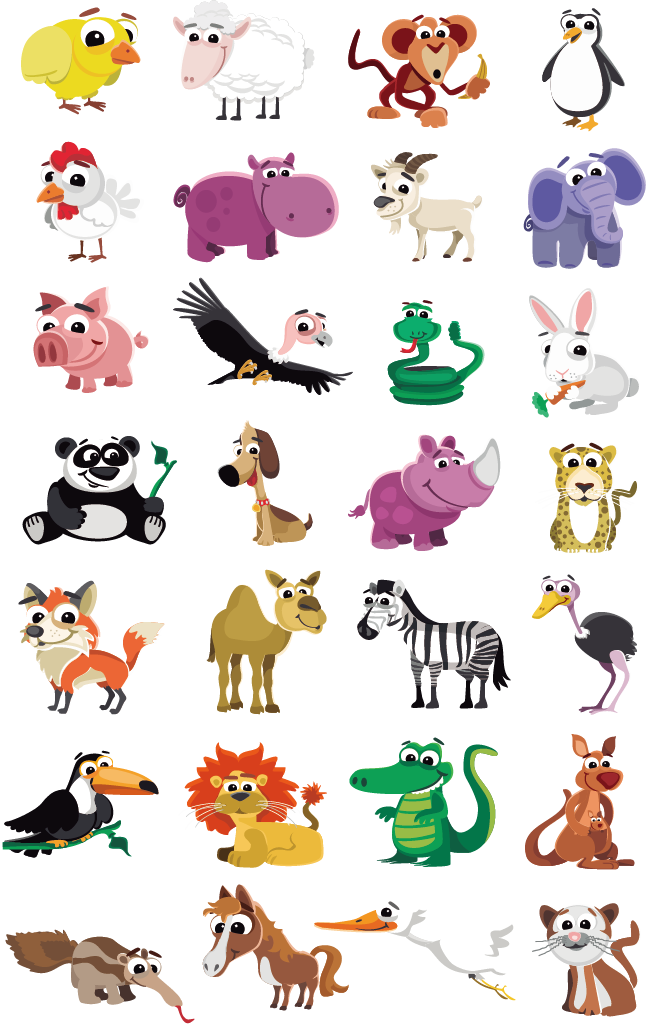 أوجدي ناتج: 1,5 × 0,8
1,2
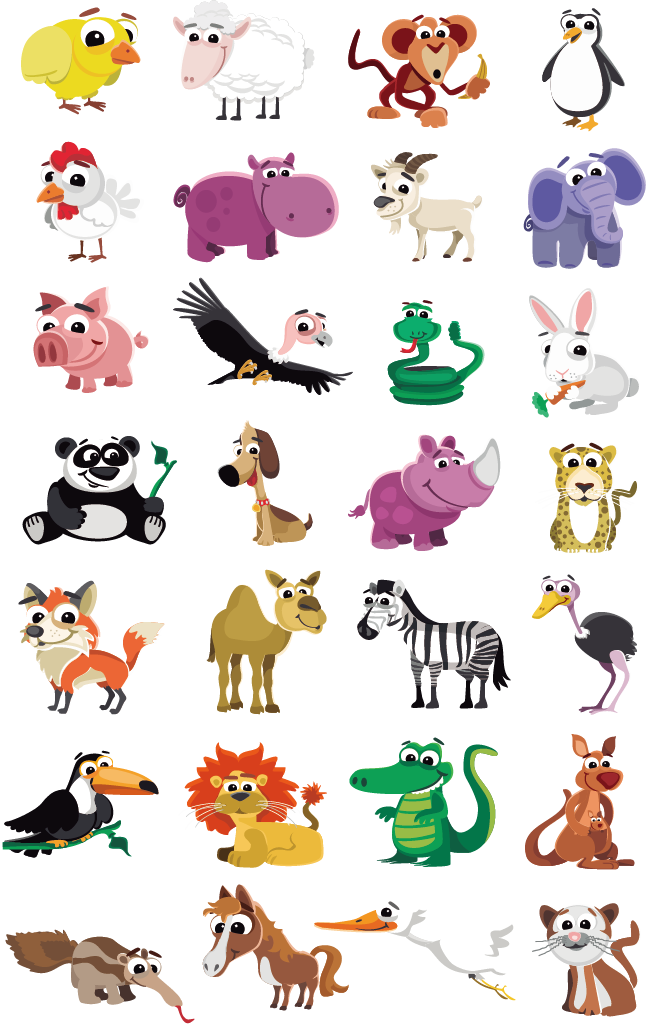 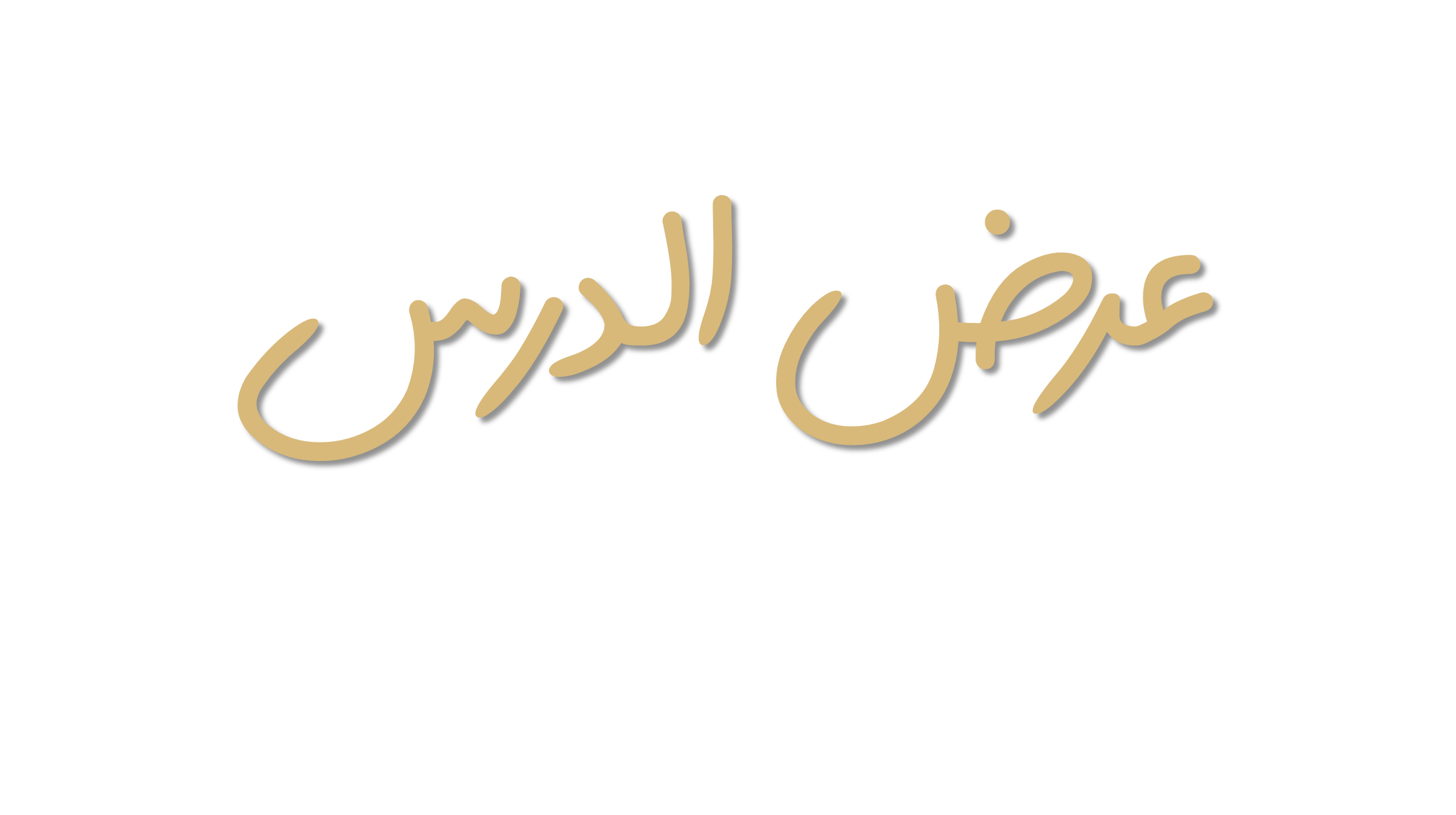 صفحة 154
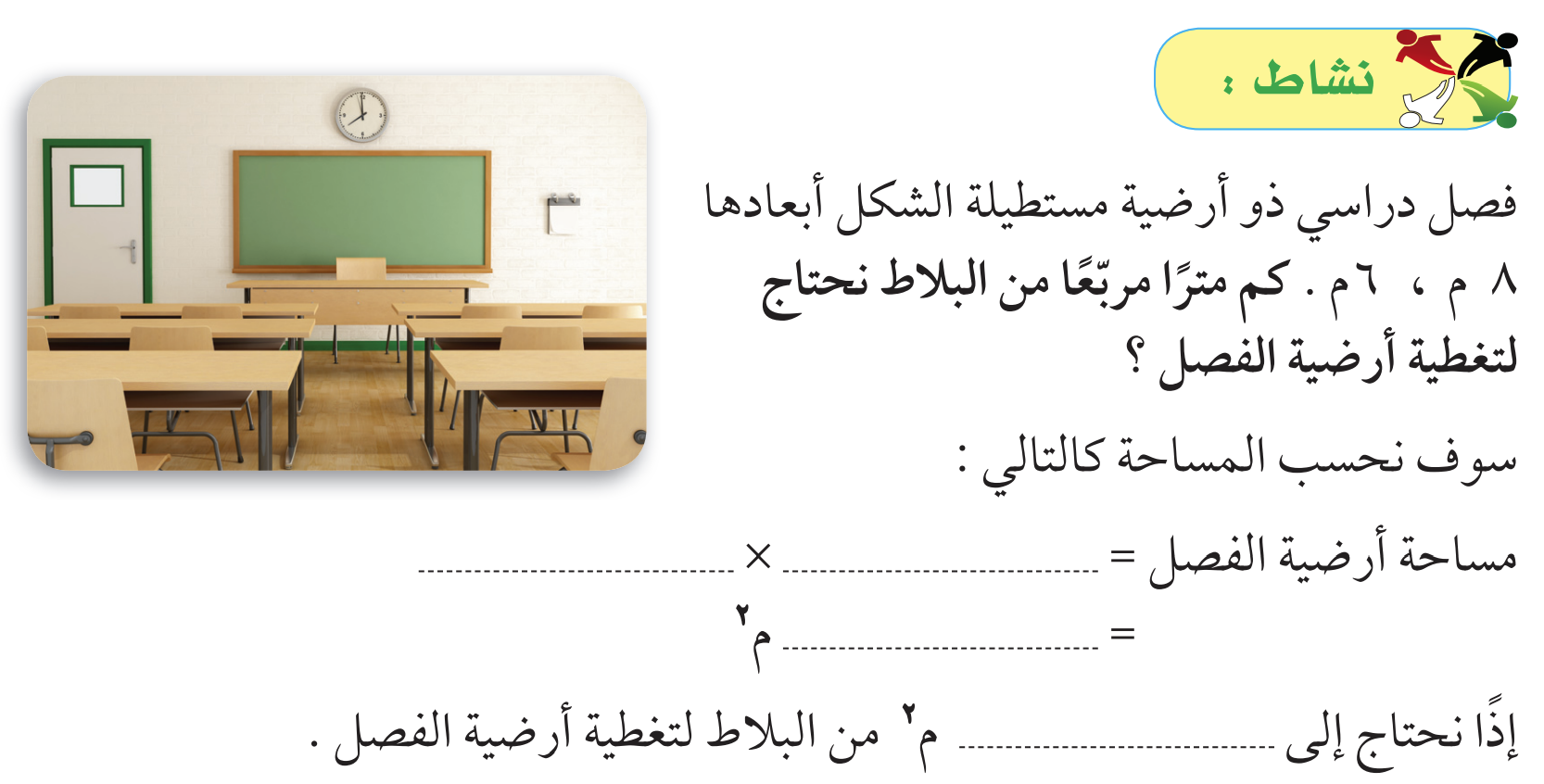 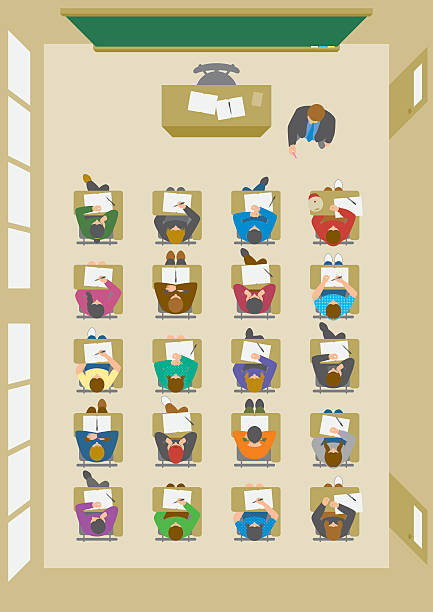 8 م
6 م
صفحة 154
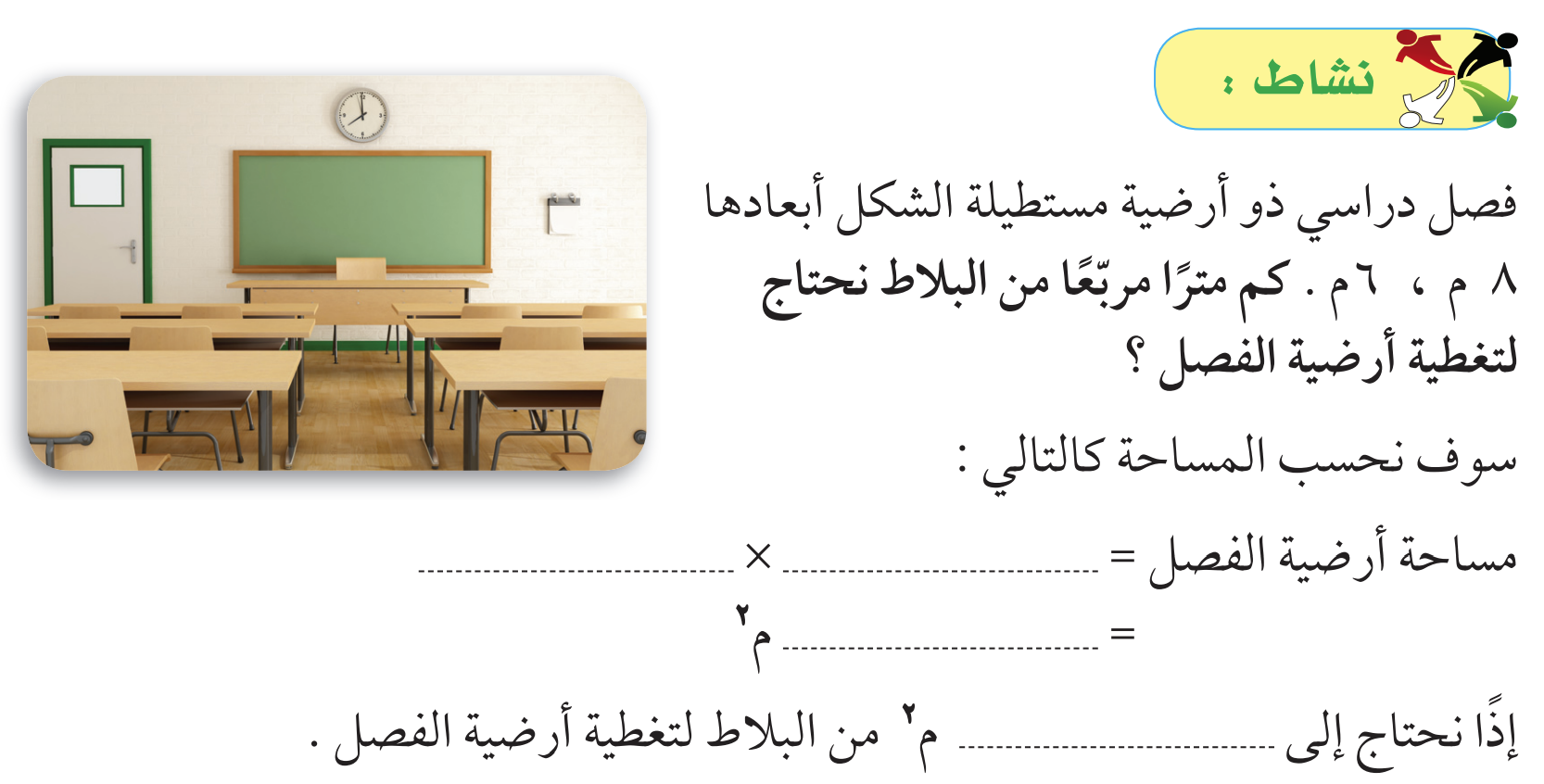 6
8
48
48
صفحة 154
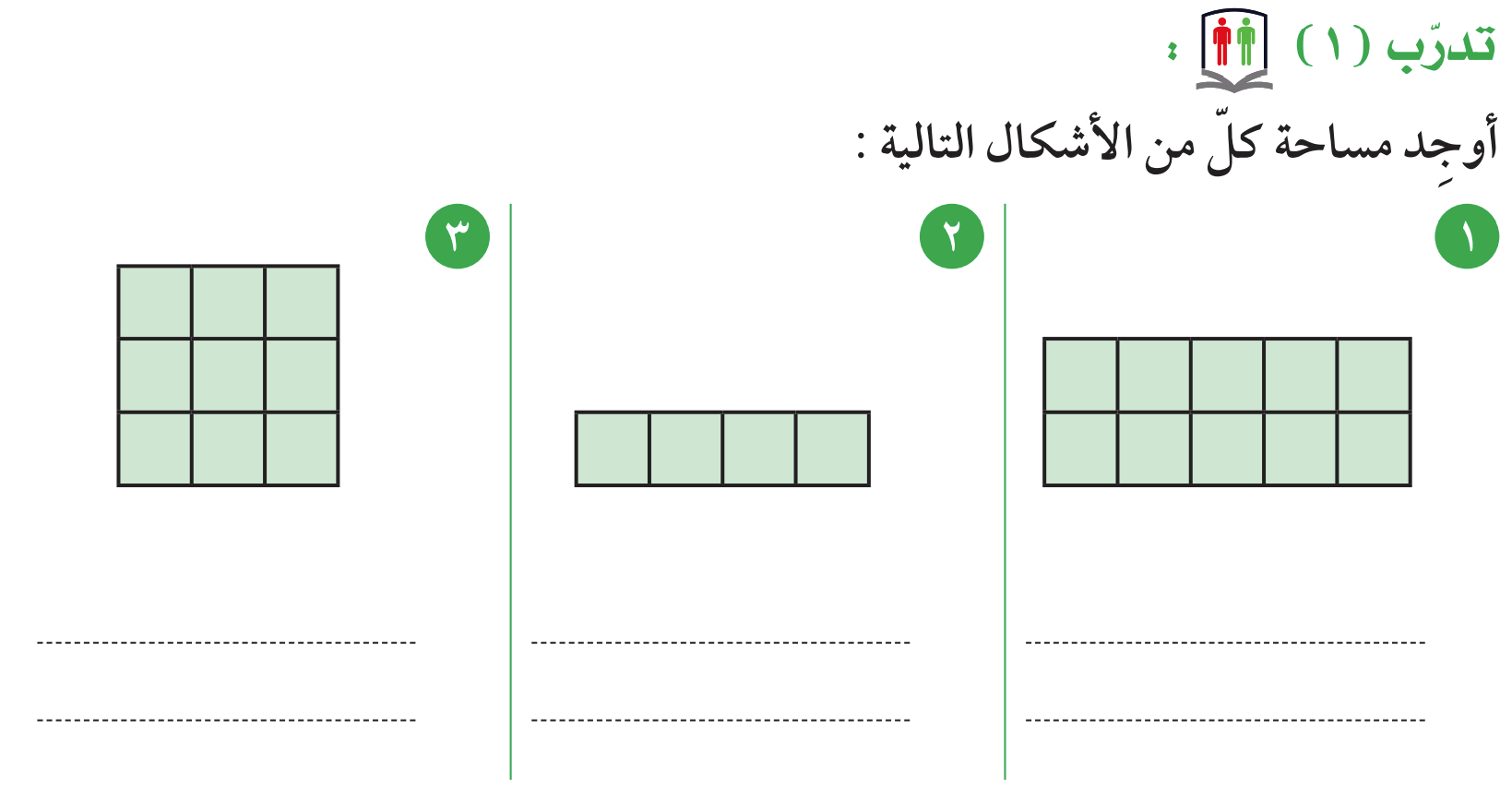 =  9
3 × 3
=  4
1 × 4
= 10
2 × 5
وحدة مربعة
وحدة مربعة
وحدة مربعة
صفحة 156
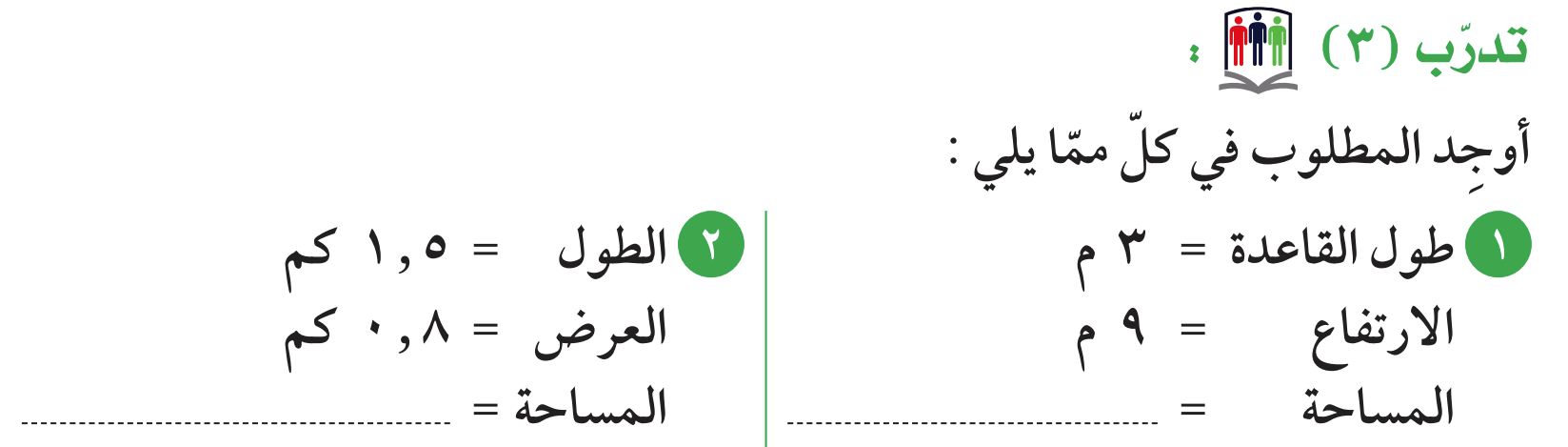 27 م2
1,20 كم2
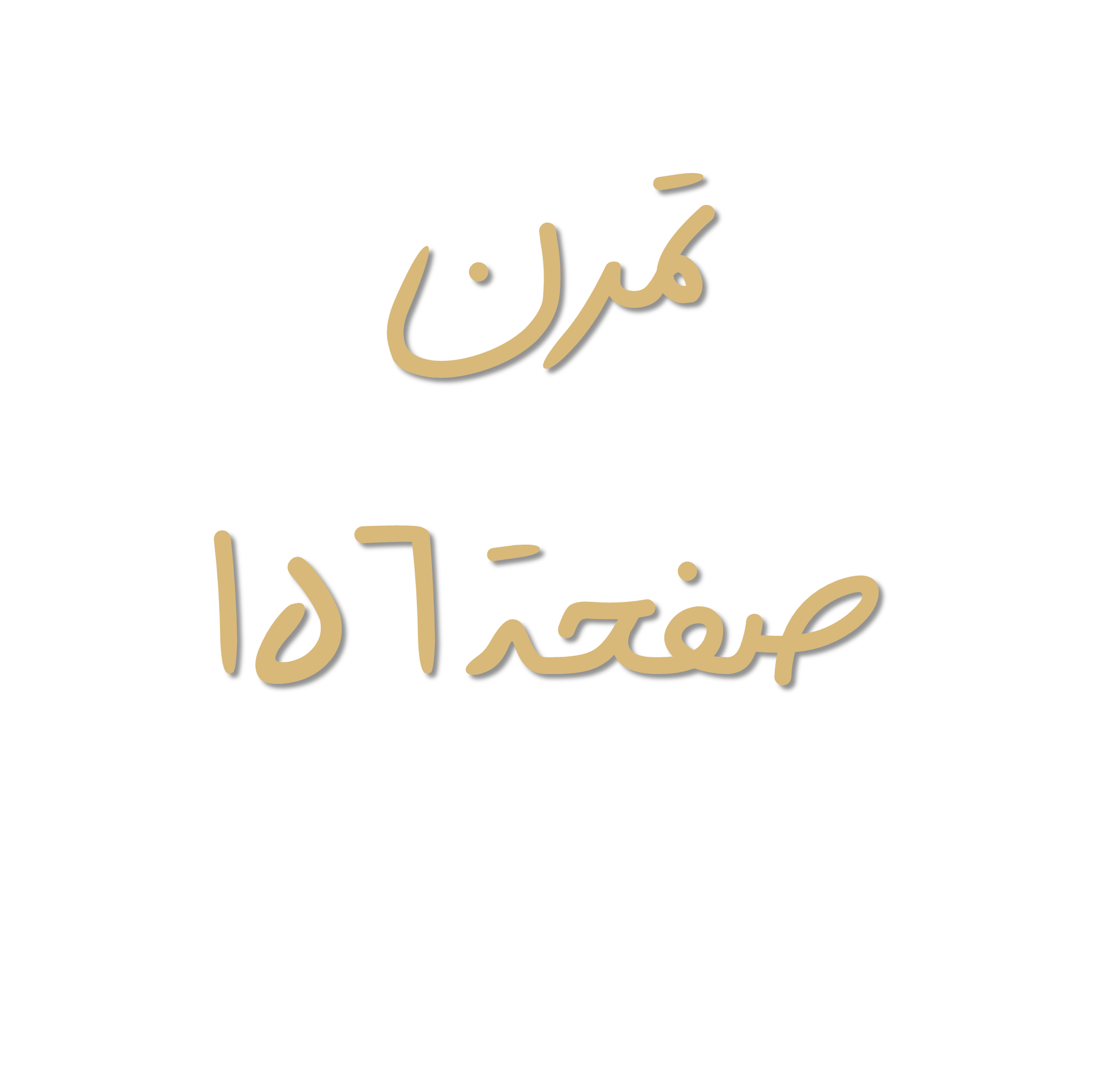 صفحة 156
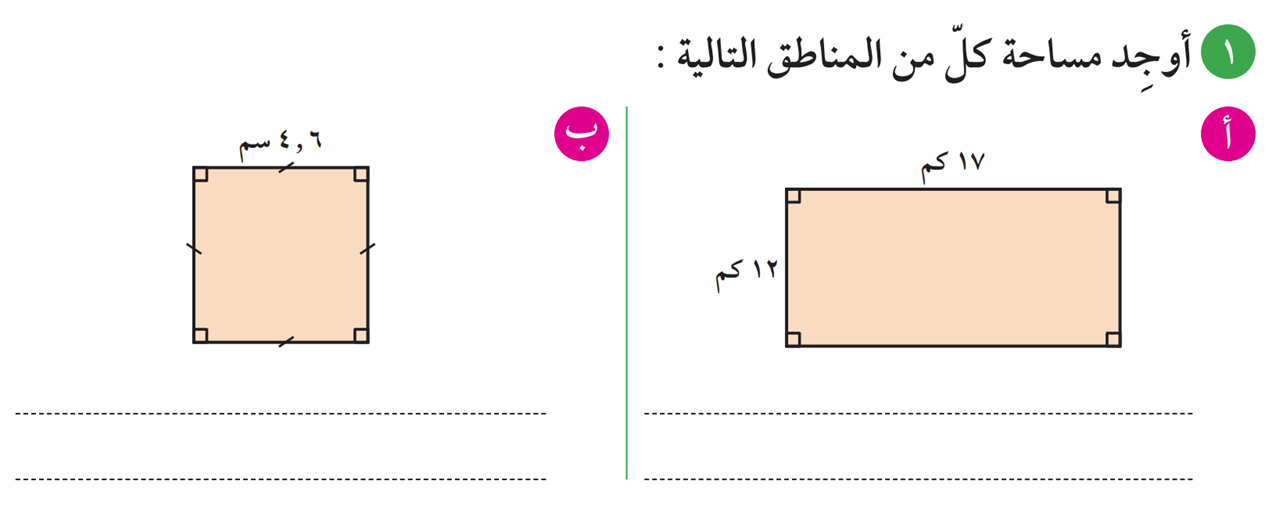 7  1
2  1
×
4  3
1
م  =  ق × ع
0  7  1
+
17 × 12
= 204 كم2
4  0  2
صفحة 156
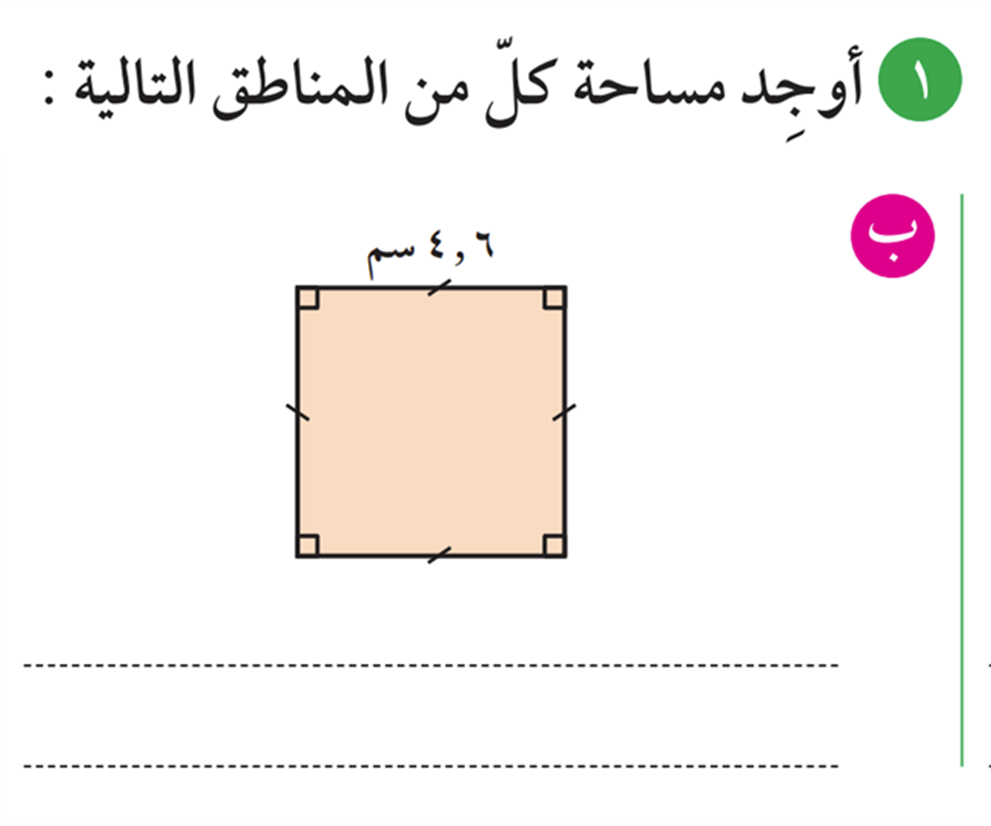 6  4
6  4
×
1
6  7  2
1
م  =  ل × ل
0  4  8  1
+
= 21,16 سم2
4,6 × 4,6
6  1  1  2
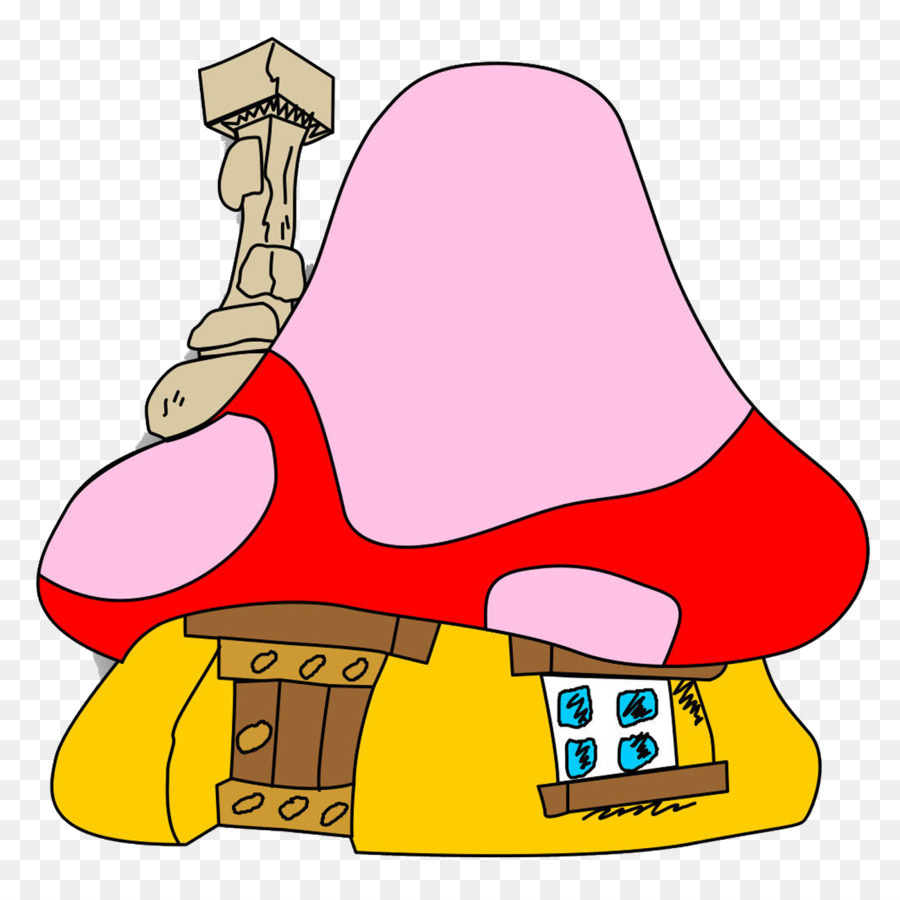 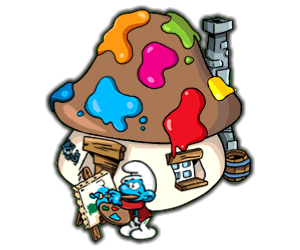 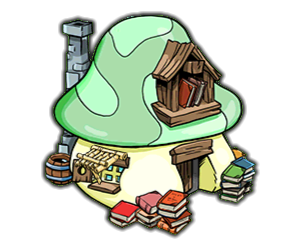 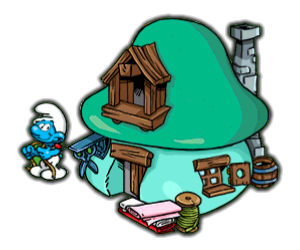 هيا بنا نساعد سنفوره بالوصول إلى منزلها
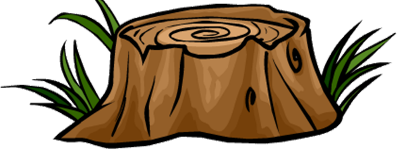 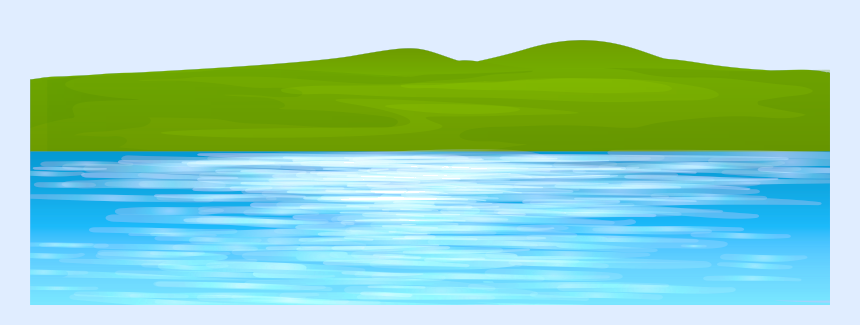 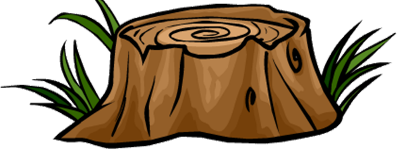 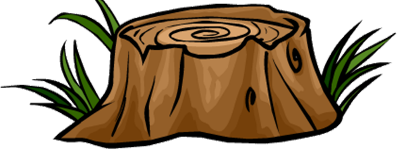 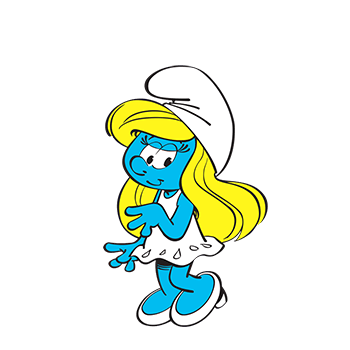 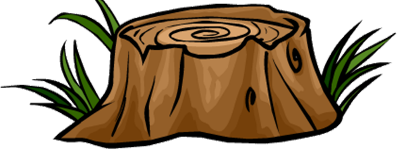 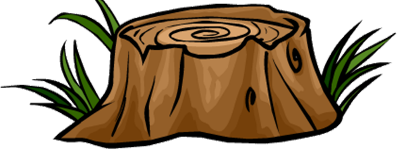 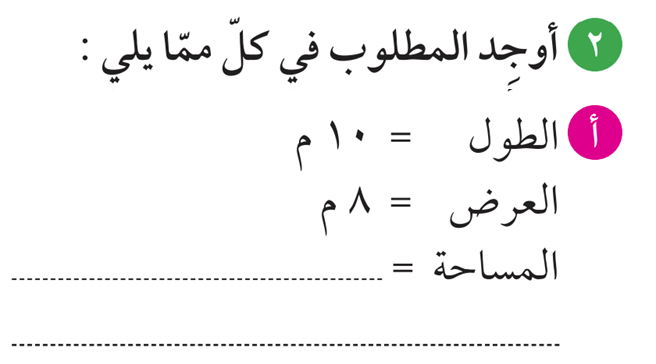 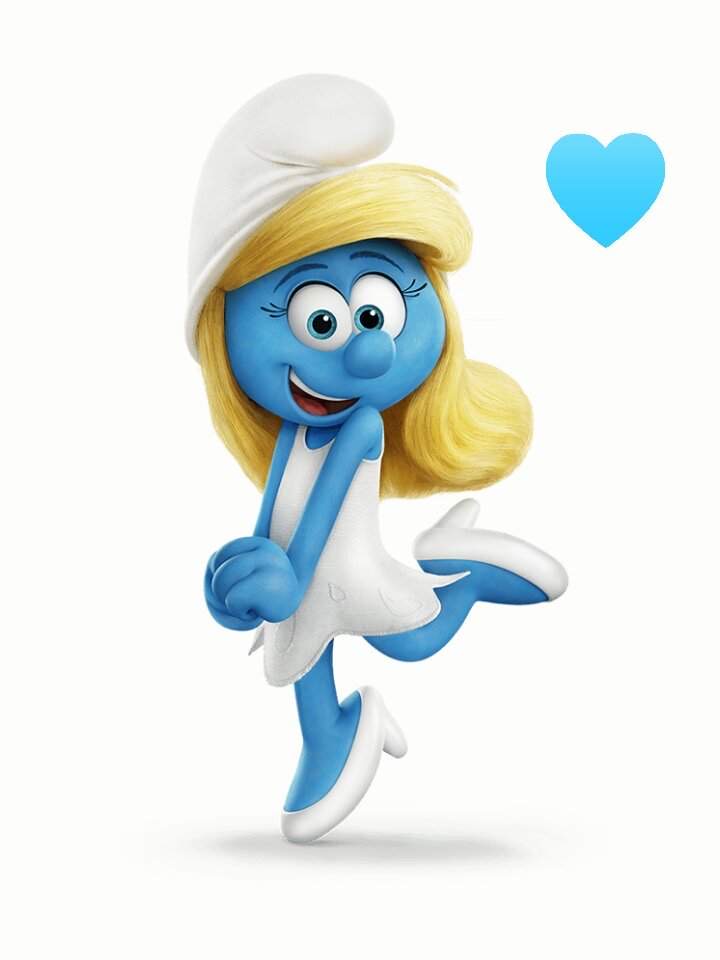 10 × 8
= 80  م2
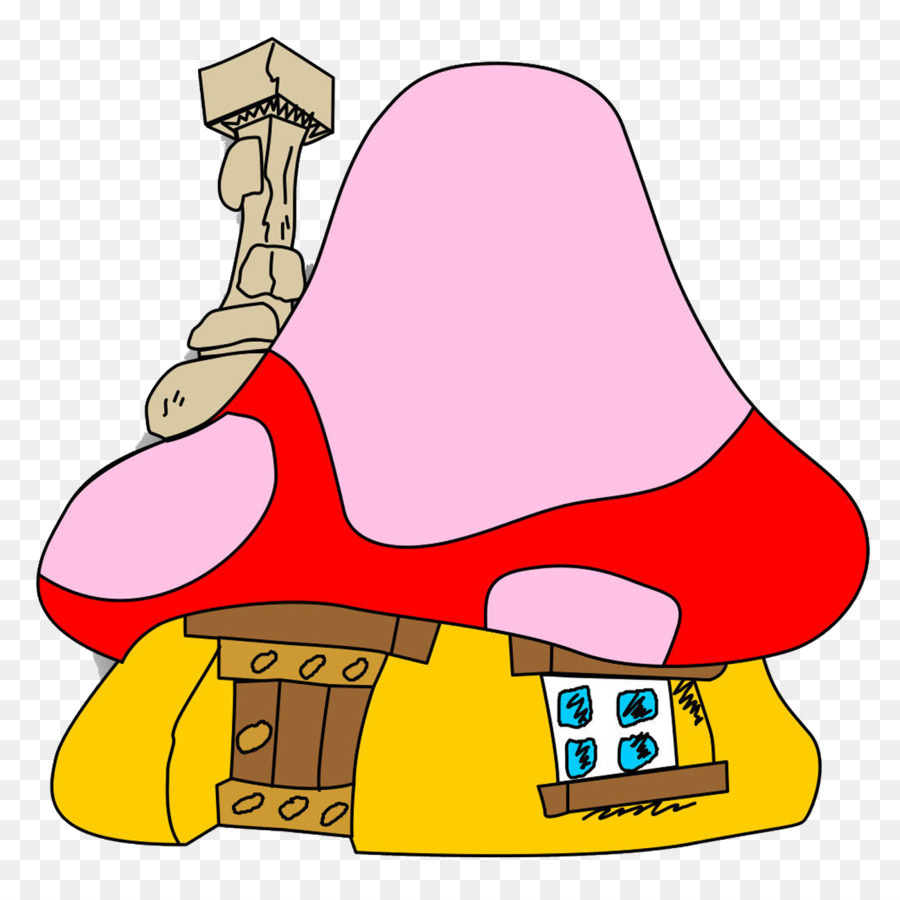 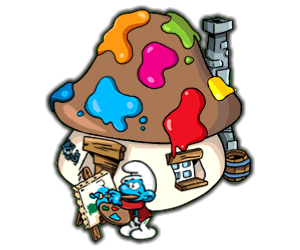 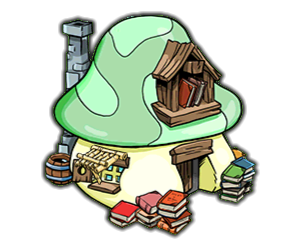 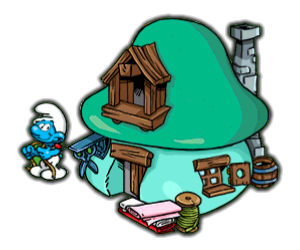 هيا بنا نساعد سنفوره بالوصول إلى منزلها
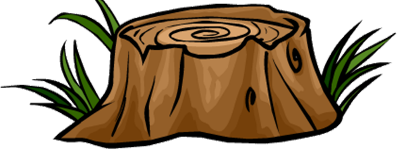 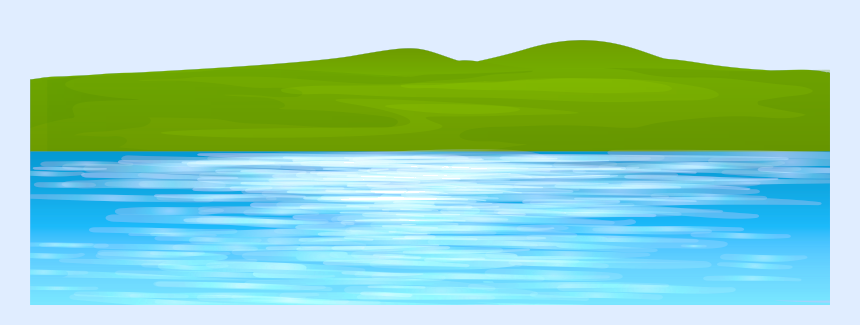 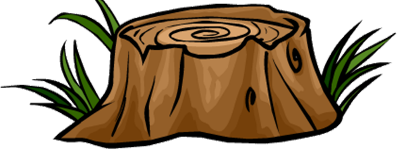 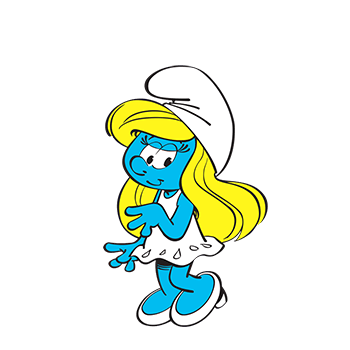 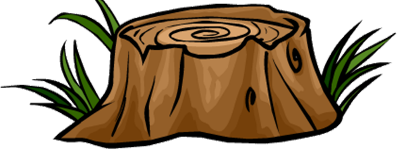 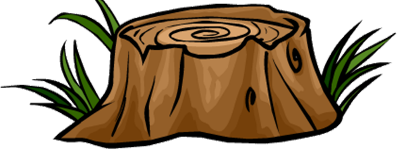 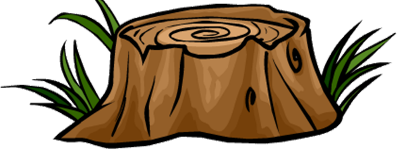 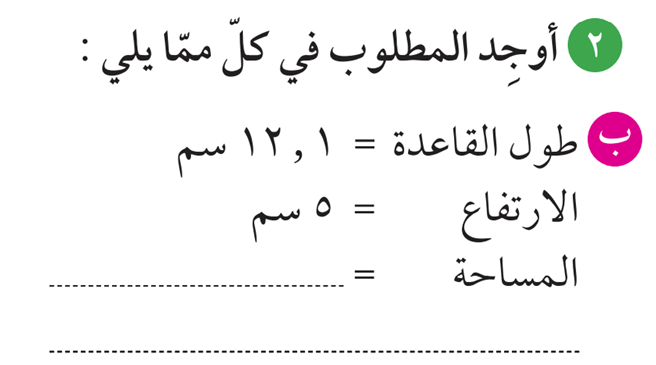 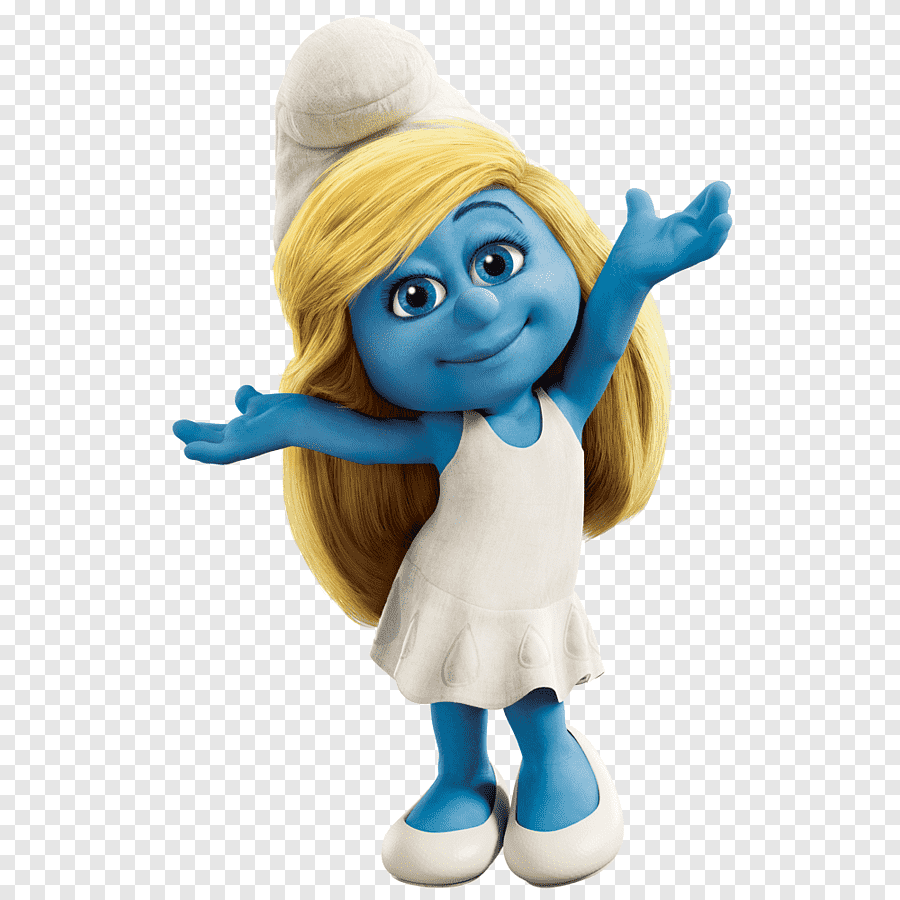 12,1 × 5
= 60,5  سم2
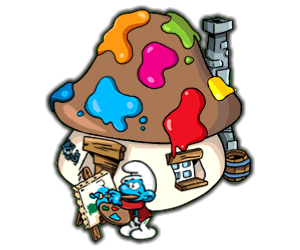 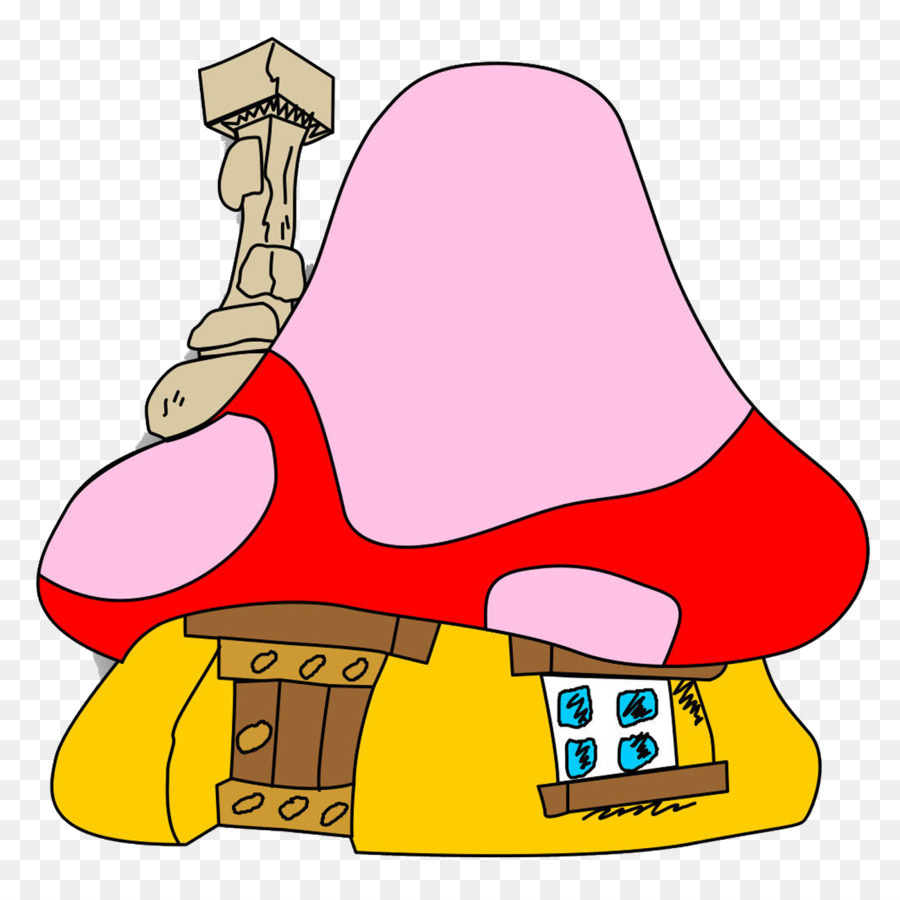 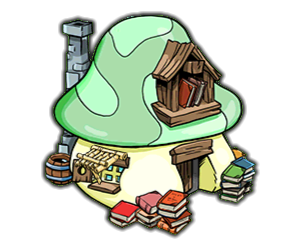 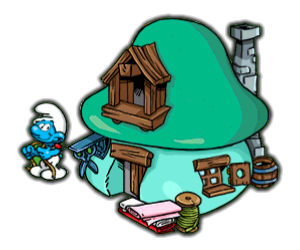 هيا بنا نساعد سنفوره بالوصول إلى منزلها
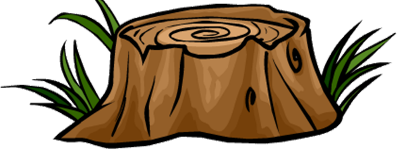 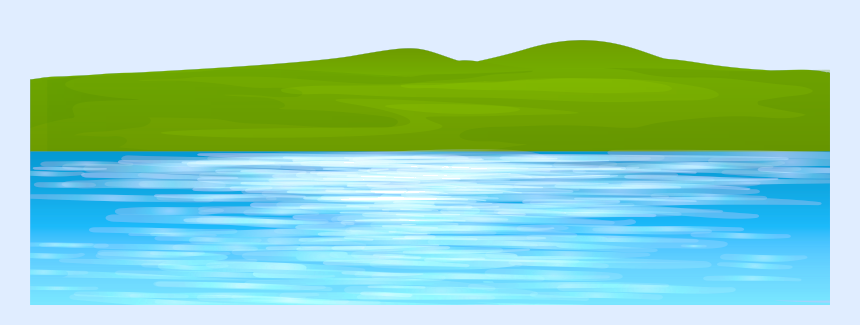 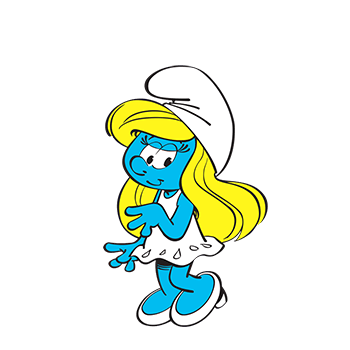 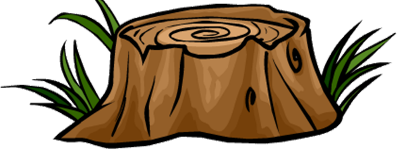 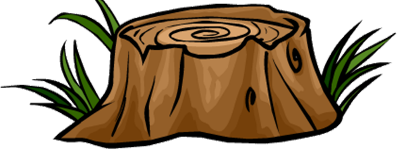 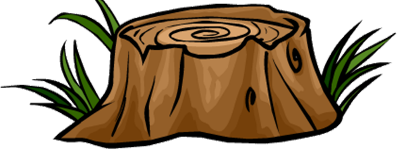 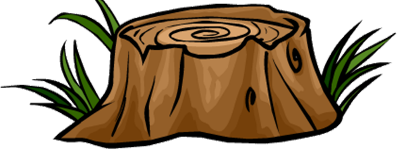 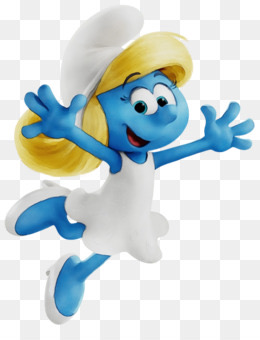 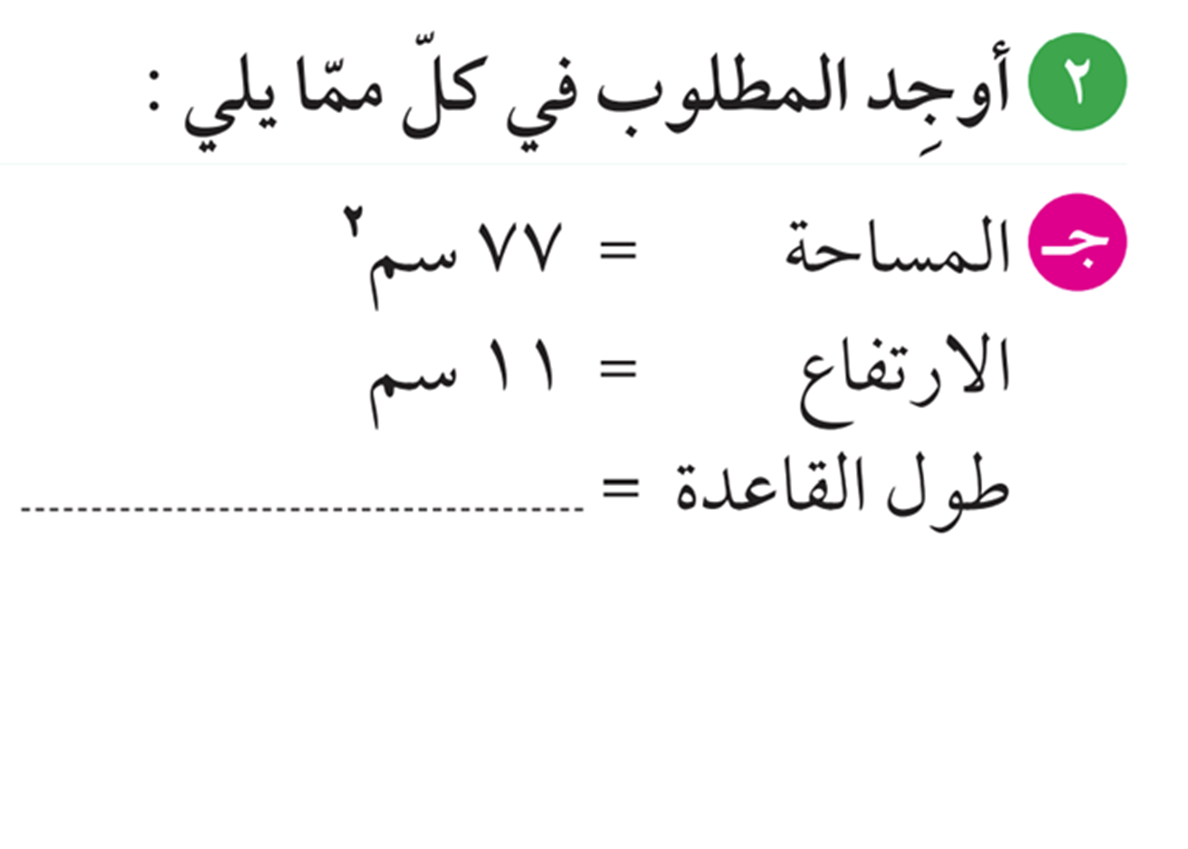 = 7 سم
77 ÷ 11
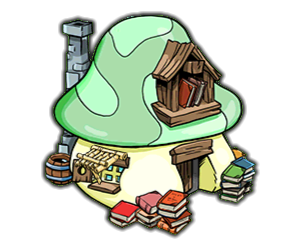 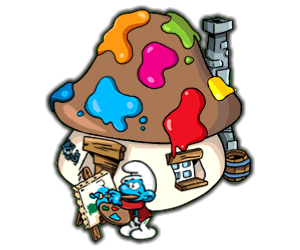 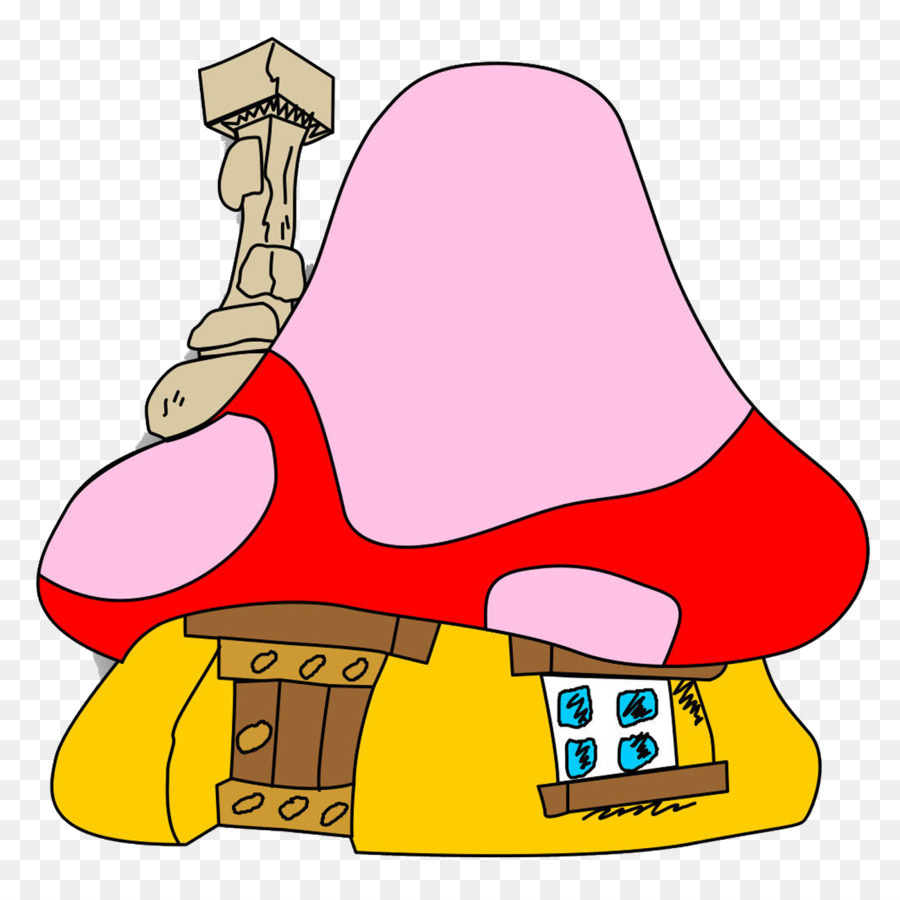 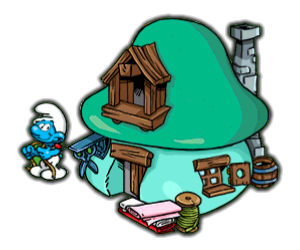 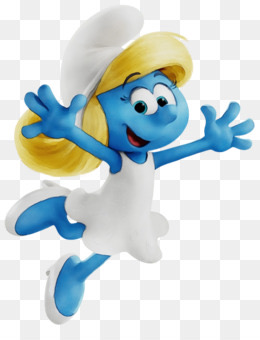 هيا بنا نساعد سنفوره بالوصول إلى منزلها
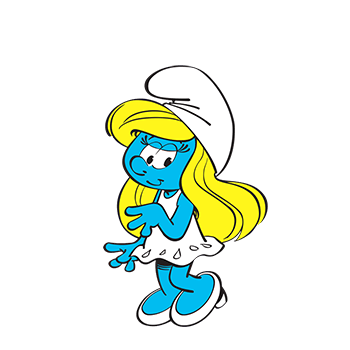 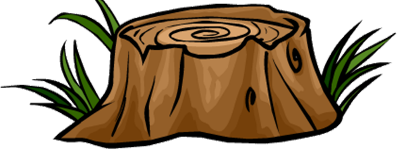 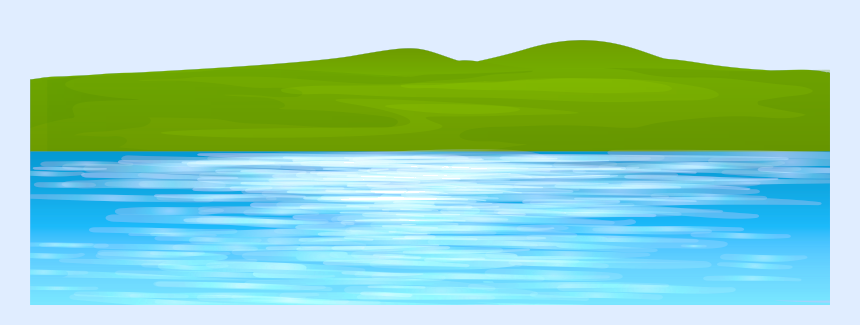 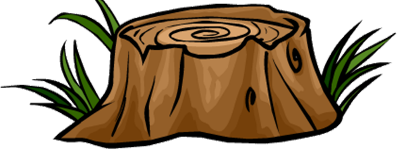 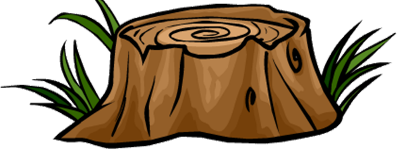 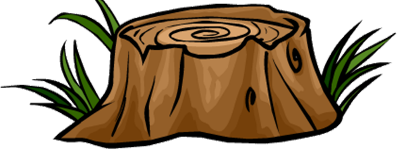 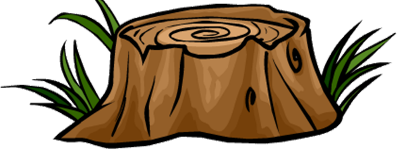 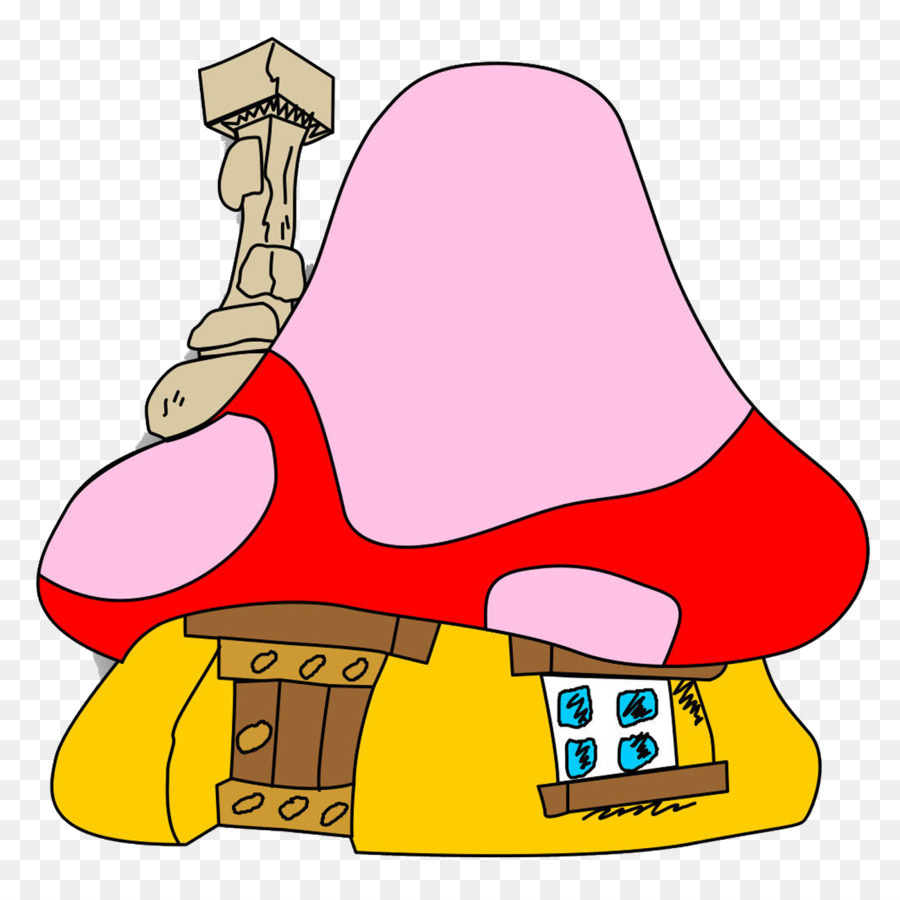 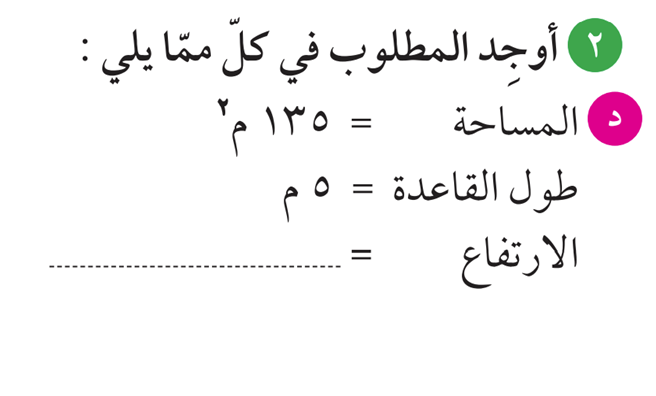 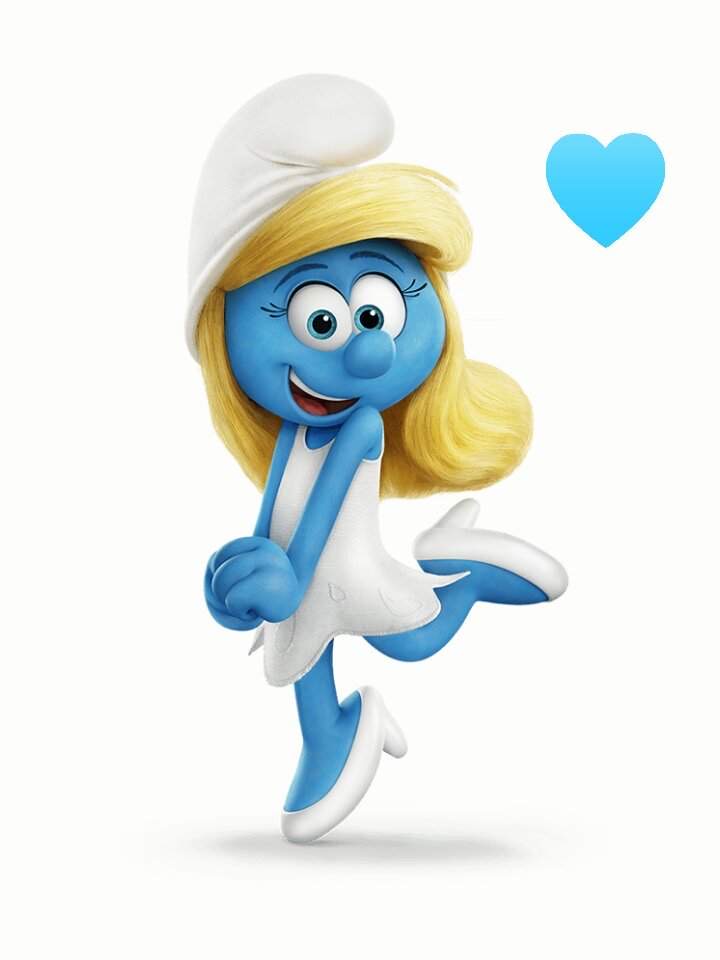 = 27 م
135 ÷ 5
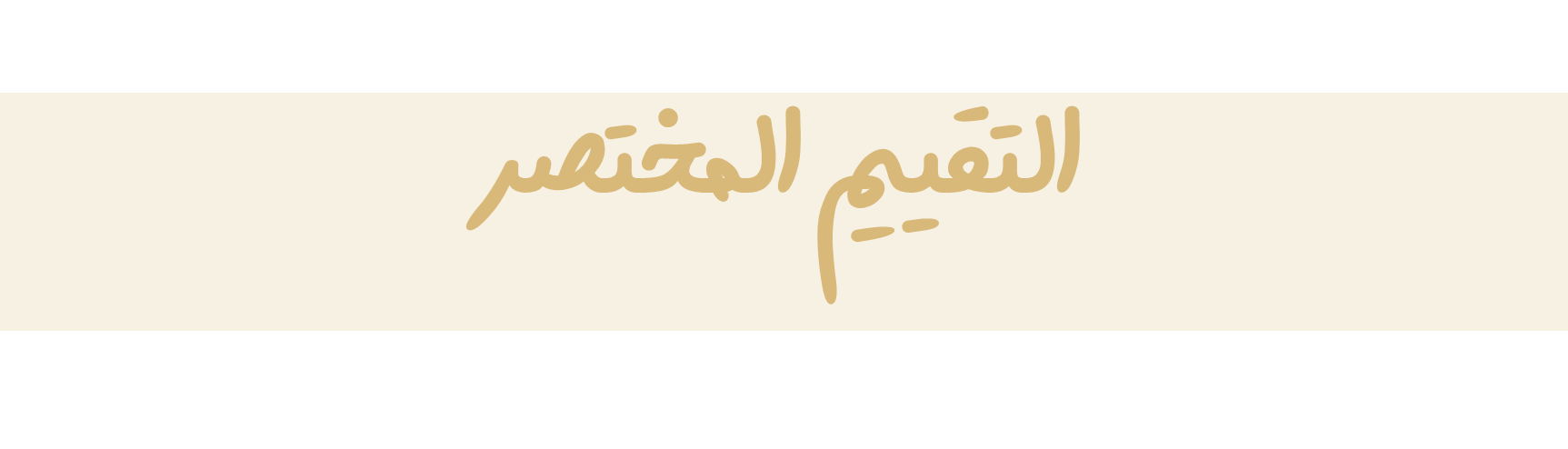 ظللي (أ) إذا كانت العبارة صحيحة، و (ب) إذا كانت خاطئة:
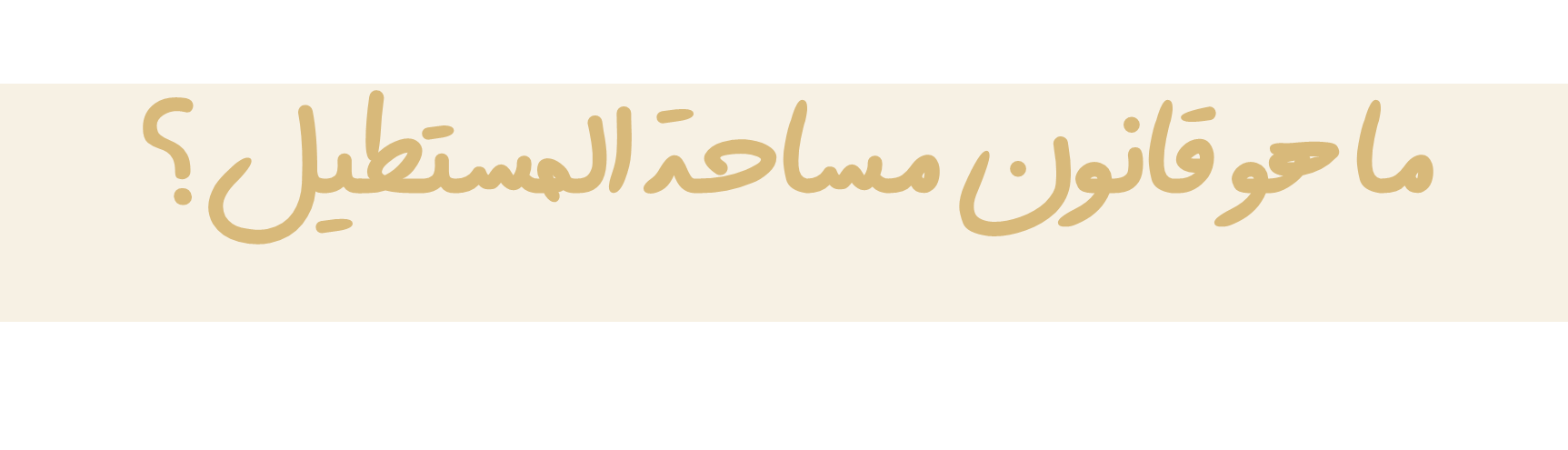 صفحة 157
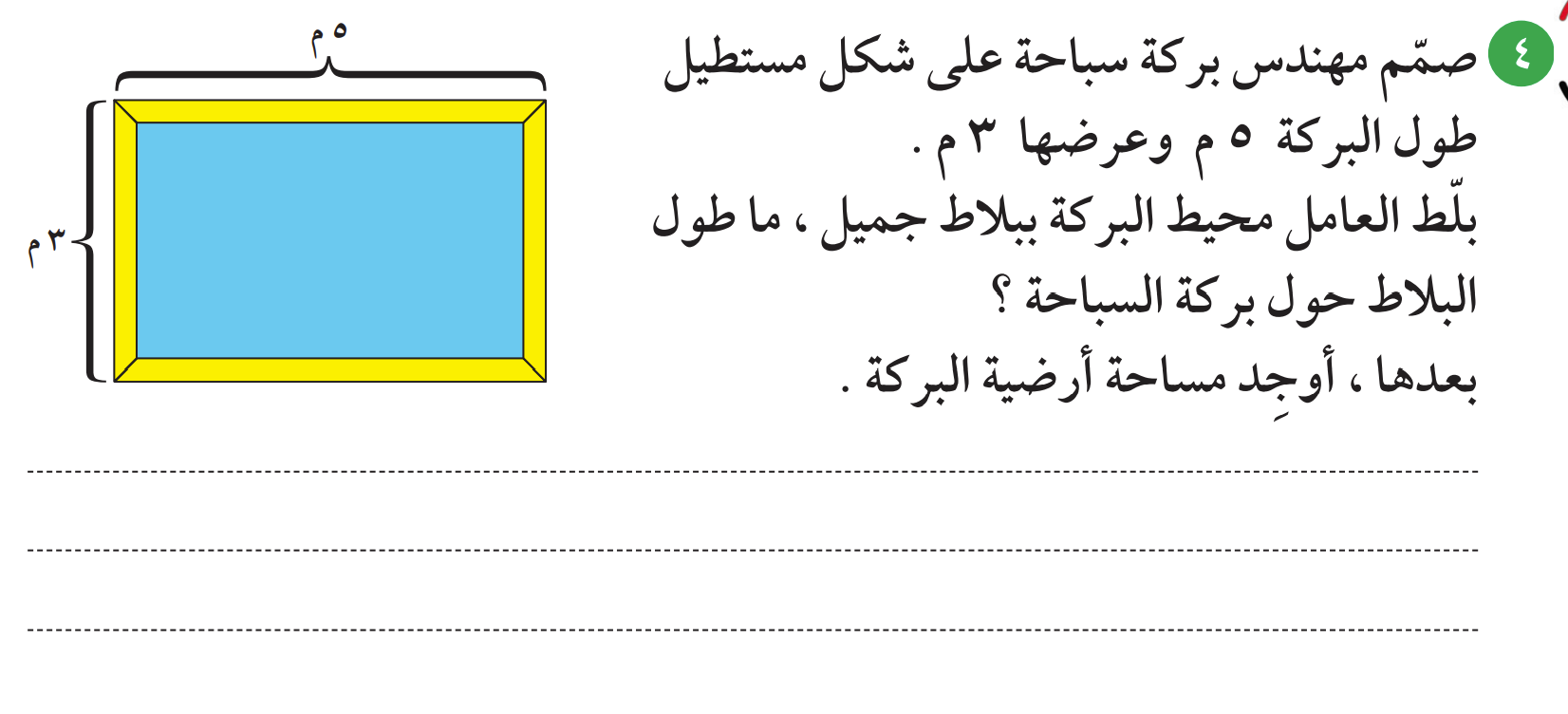 3م
5م
= 16 م
5 + 5 + 3 +3
المحيط =
ق × ع
م =
5 × 3
= 15 م2